Подготовка к защите проекта
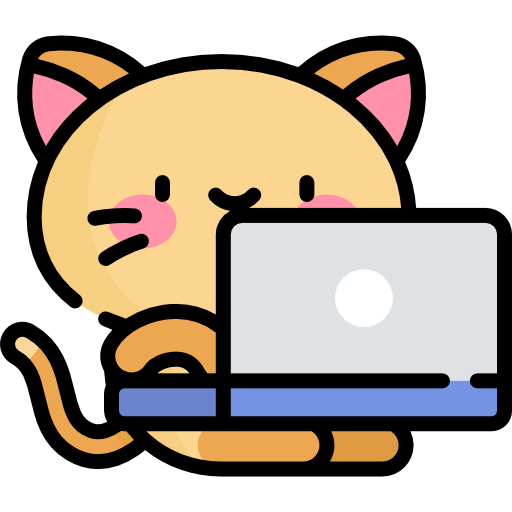 ПРЕДСТАВЛЕНИЕ О СЕБЕ
 ПРОБЛЕМА, КОТОРУЮ РЕШАЕТ ВАШ ПРОЕКТ
 ОСНОВНАЯ СУТЬ ПРОЕКТА
РЕЗУЛЬТАТЫ, БЛАГОДАРНОСТИ, СПОНСОРЫ
Только без нервов!
1. ПЕРЕД ЗАЩИТОЙ ВЫСТУПИ: 
 ПРО СЕБЯ 3 РАЗА
 ПЕРЕД ЗЕРКАЛОМ 3 РАЗА
 ПЕРЕД ДРУЗЬЯМИ 3 РАЗА
2. В НАЧАЛЕ ВЫСТУПЛЕНИЯ 
УСПОКОЙ НЕРВЫ 
ГЛУБОКИЙ ВДОХ
СТАКАН ВОДЫ
ПРОЧТИ ТЕЗИСЫ
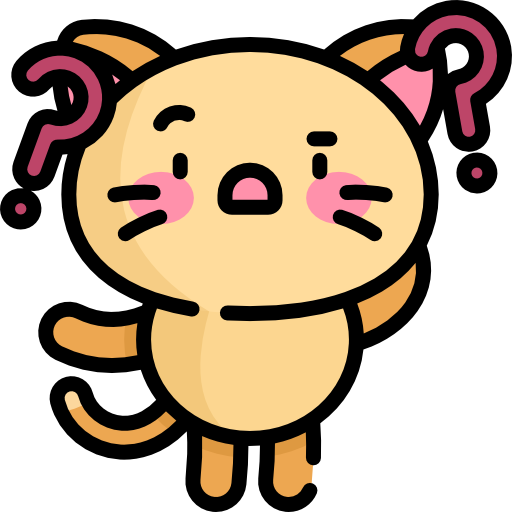 ДИНАМИКА ВЫСТУПЛЕНИЯ
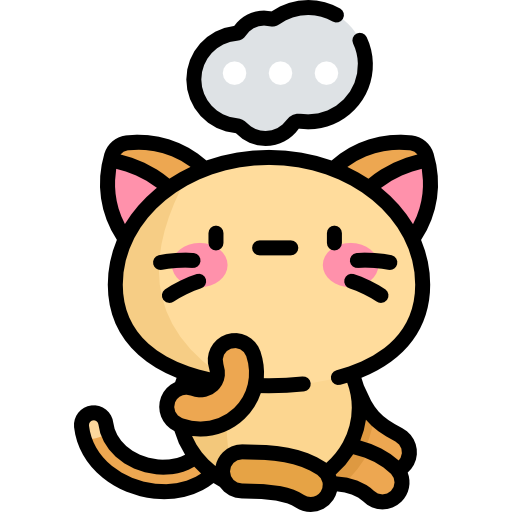 РАБОТАЙ С АУДИТОРИЕЙ
 АКЦЕНТИРУЙ ГОЛОСОМ ВАЖНЫЕ МОМЕНТЫ
 ГОВОРИ ПРОСТЫМ ПОНЯТНЫМ ЯЗЫКОМ
Ваши пять минут
1. Титульный слайд 
2. Актуальность проекта
3. Краткое описание проекта
4. Цель разработки проекта
5. Практическая и социальная значимость
6. Модель деятельности участников проекта
7. Ресурсы проекта
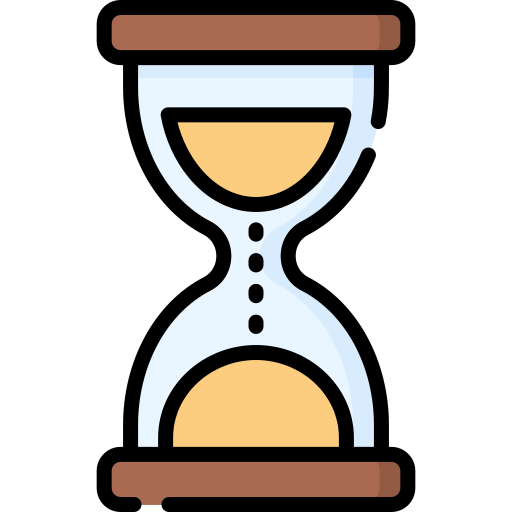 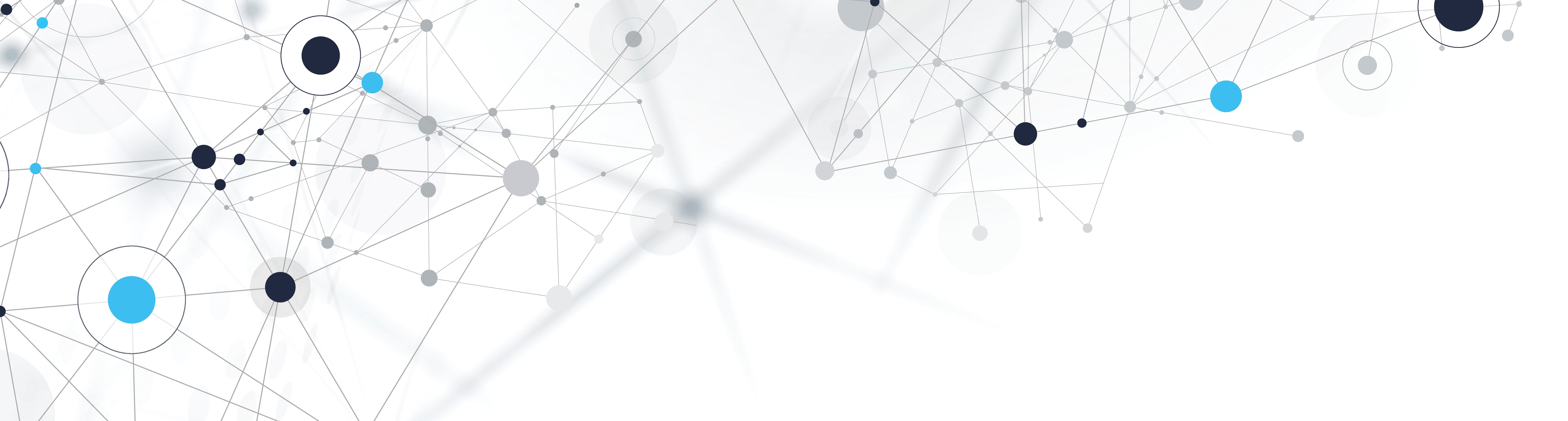 Интерактивная площадка творческого и социального проектирования молодежи
#ПРОекториУм
Наставник проекта: Варехина Анастасия Николаевна
Разработчик проекта: Малкова Анна Сергеевна
Актуальность проекта
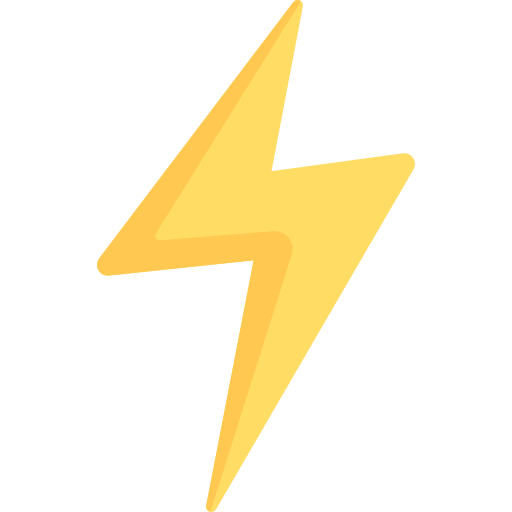 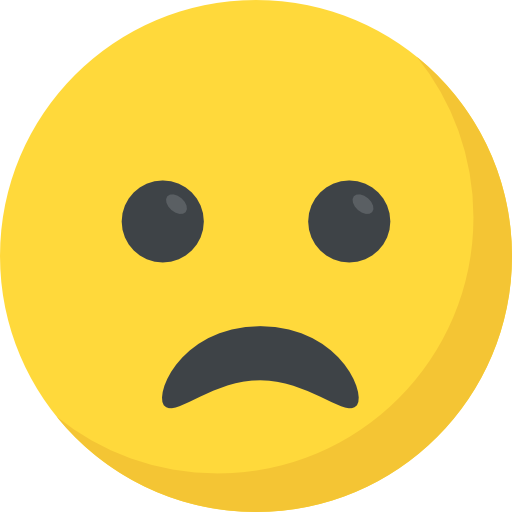 63% школьников не планируют возвращаться после обучения в Нижний Тагил

89% школьников готовы участвовать в создании социальных и творческих проектов, направленных на развитие социального потенциала города
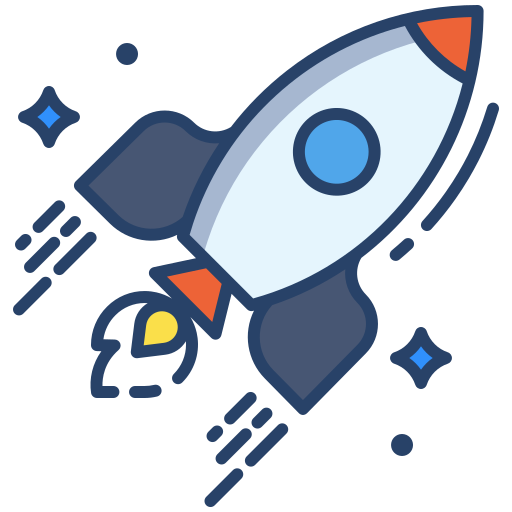 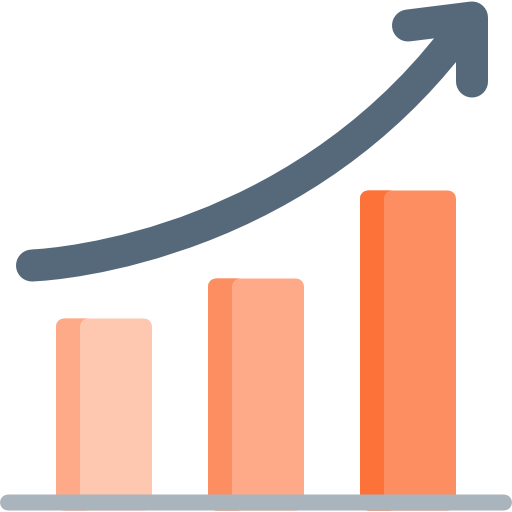 По результатам опросов, среди учащихся 9-11 классов, посещавшие музей истории ГДДЮТ в течение 2020-2021 гг.
Описание проекта
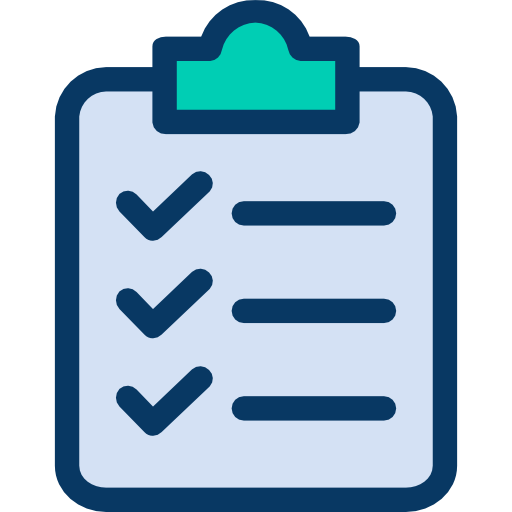 3 этап 
#ПРОдвижение
2 этап 
#ПРОрешение
1 этап 
#ПРОобраз
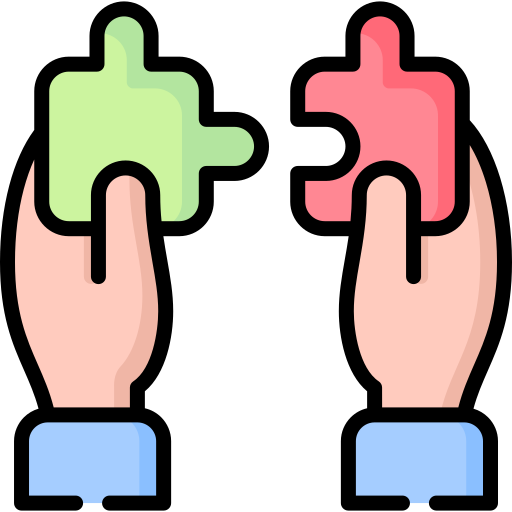 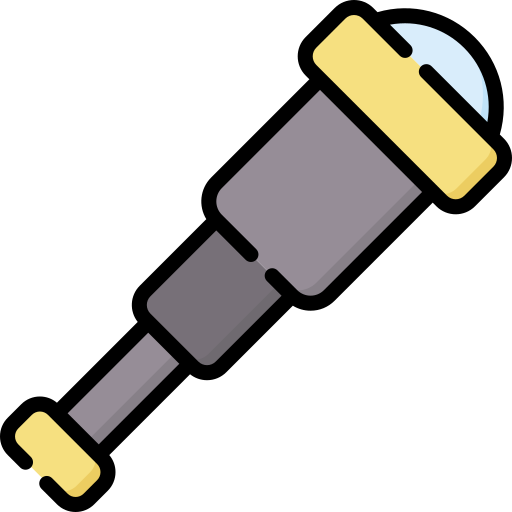 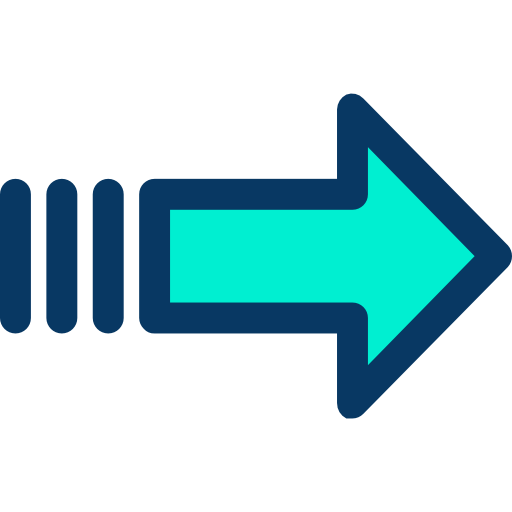 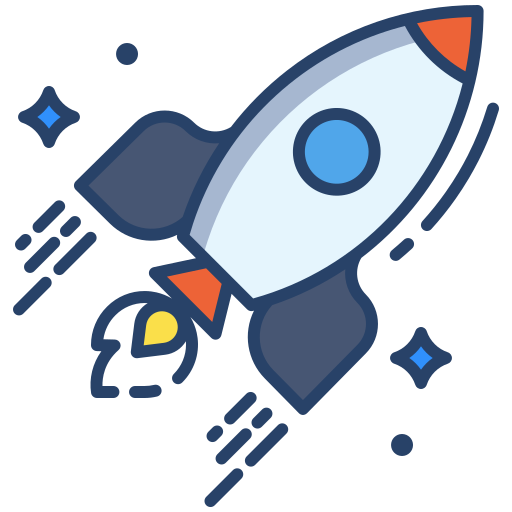 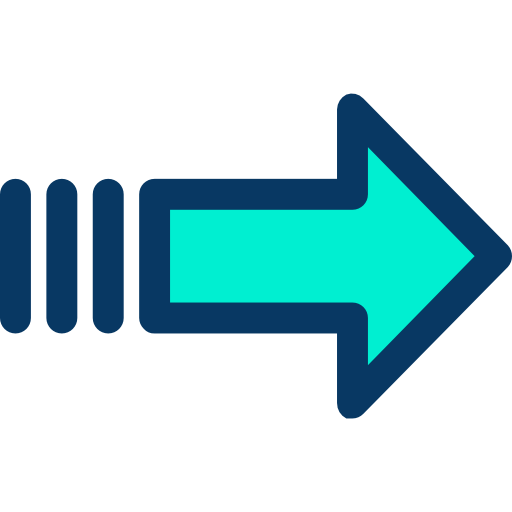 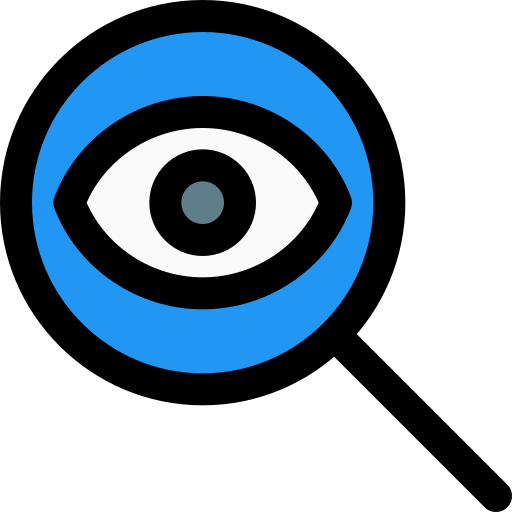 Регистрация команд-участников
Разработка идей проектов
Защита проектов
Дальнейшее сопровождение по реализации
Реализация проекта
Консультация экспертов
Отбор проектов в 3-ий этап
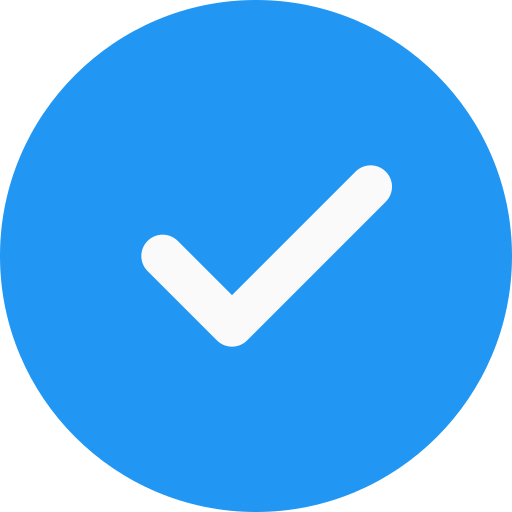 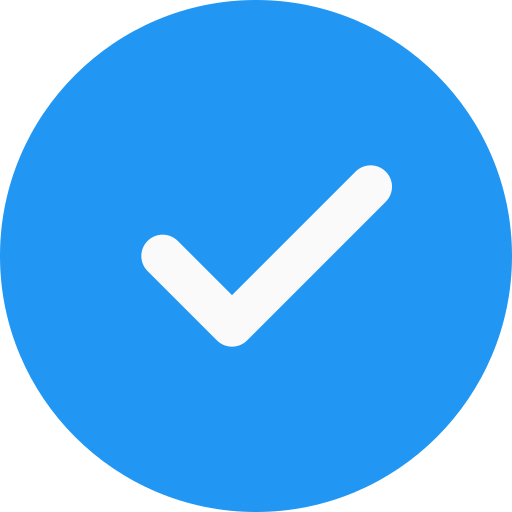 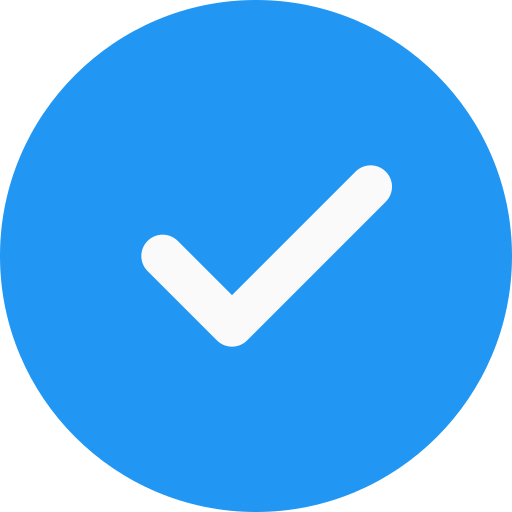 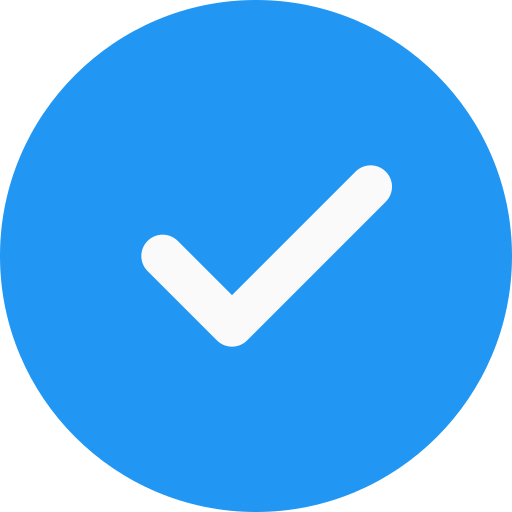 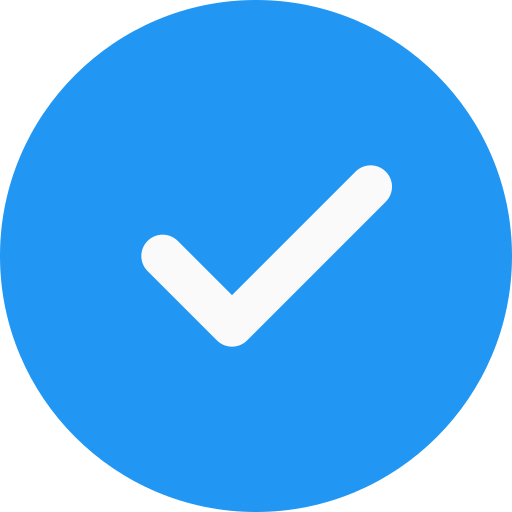 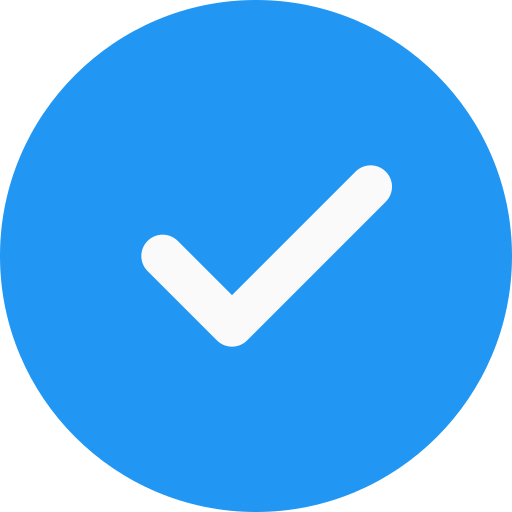 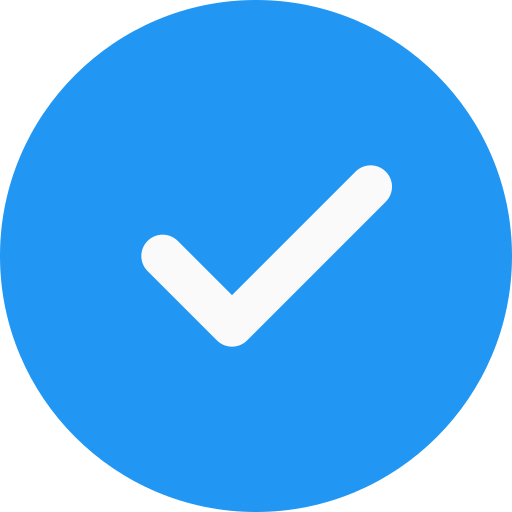 октябрь-ноябрь
ноябрь-апрель
май
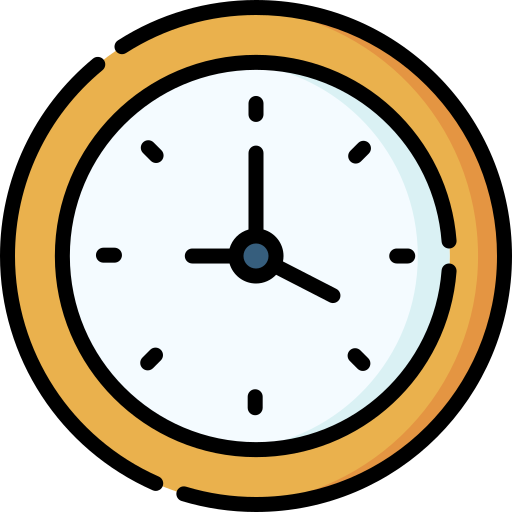 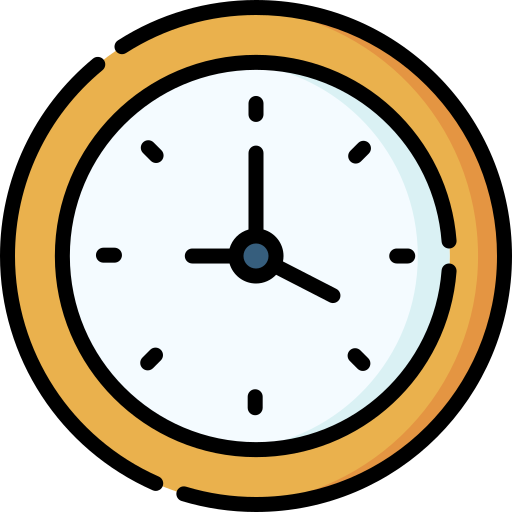 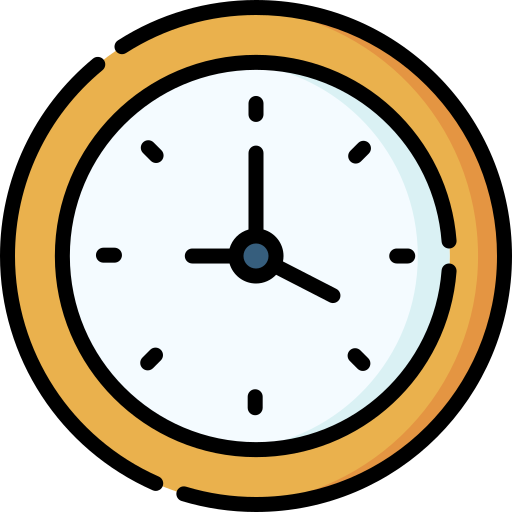 Цель проекта
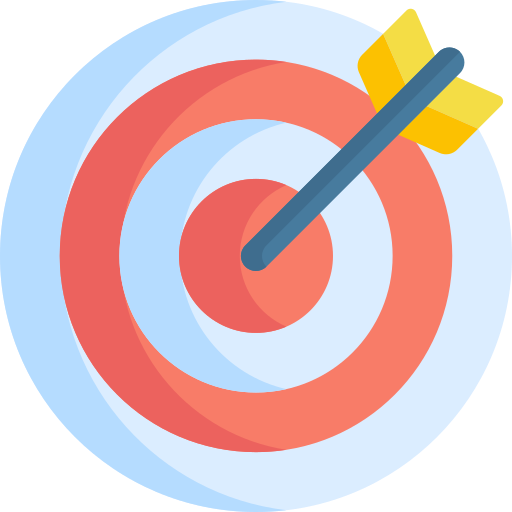 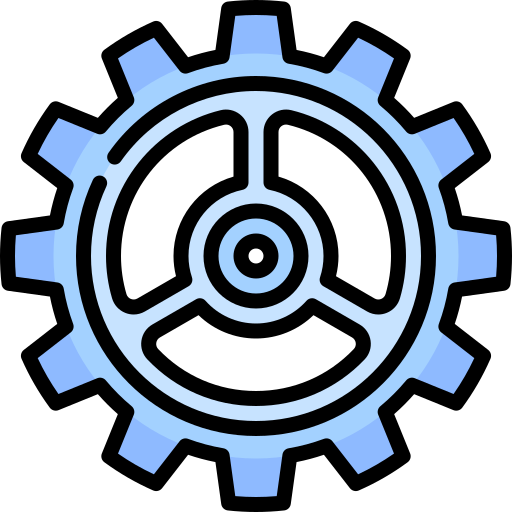 Вовлечение молодежи в возрасте 13-18 лет в общественную деятельность, направленную на решение социально-значимых проблем г. Н. Тагил 

Организация интерактивной площадки творческого и социального проектирования молодежи «#ПРОекториУм»
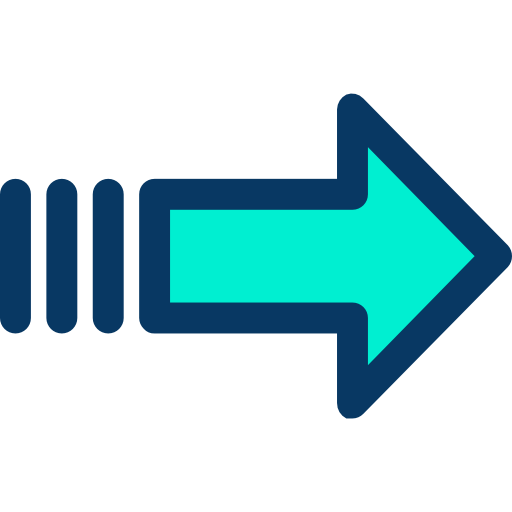 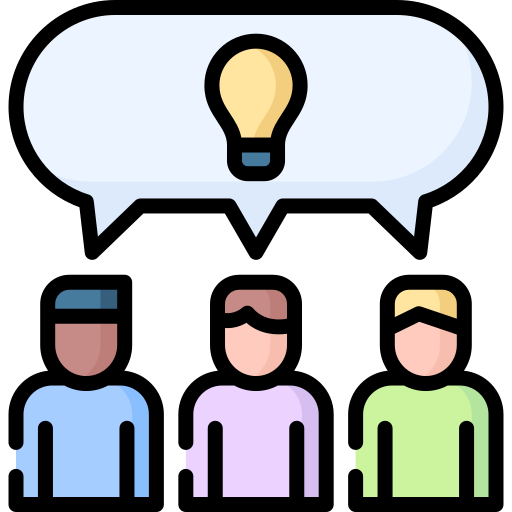 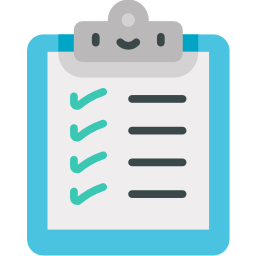 Значимость проекта
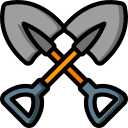 ПРАКТИЧЕСКАЯ ЗНАЧИМОСТЬ
Проект позволяет учащимся приобрести опыт позитивного взаимодействия в неформальной среде для развития личностного потенциала и профессионально значимых умений

СОЦИАЛЬНАЯ ЗНАЧИМОСТЬ
Формирование проектного детско-подросткового сообщества для обучения и привлечения к проблемам города внимания потенциальных спонсоров, волонтеров, грантодателей
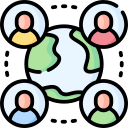 КОМАНДА
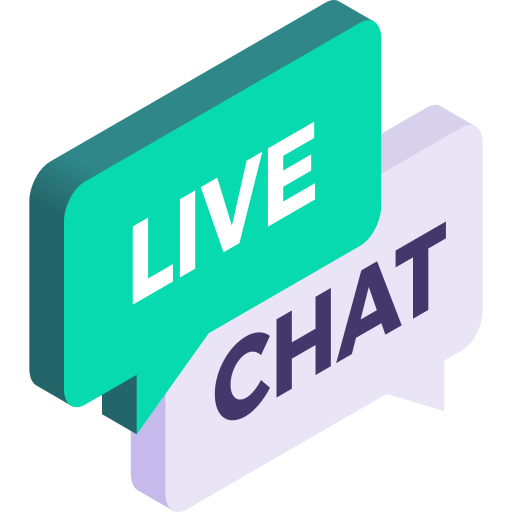 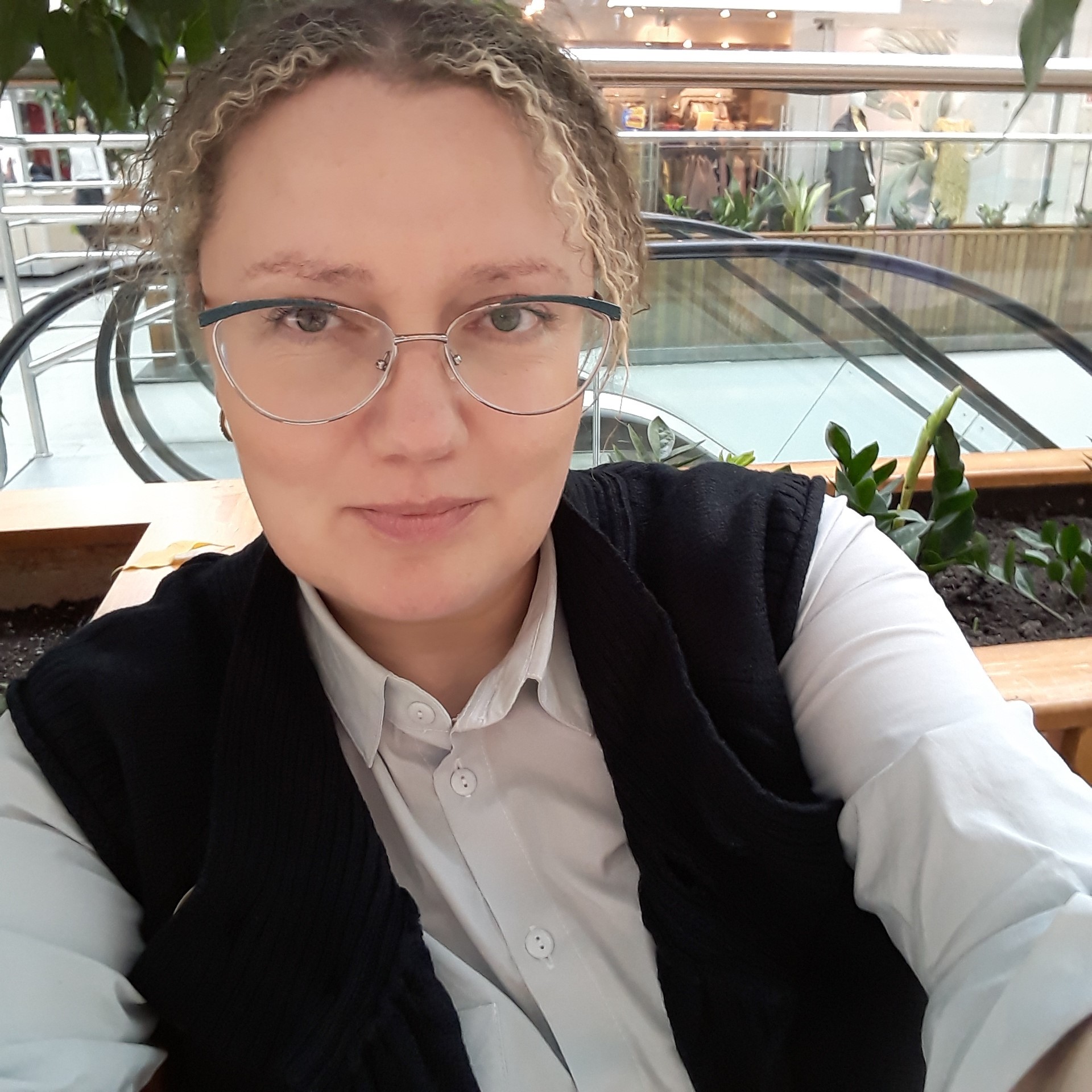 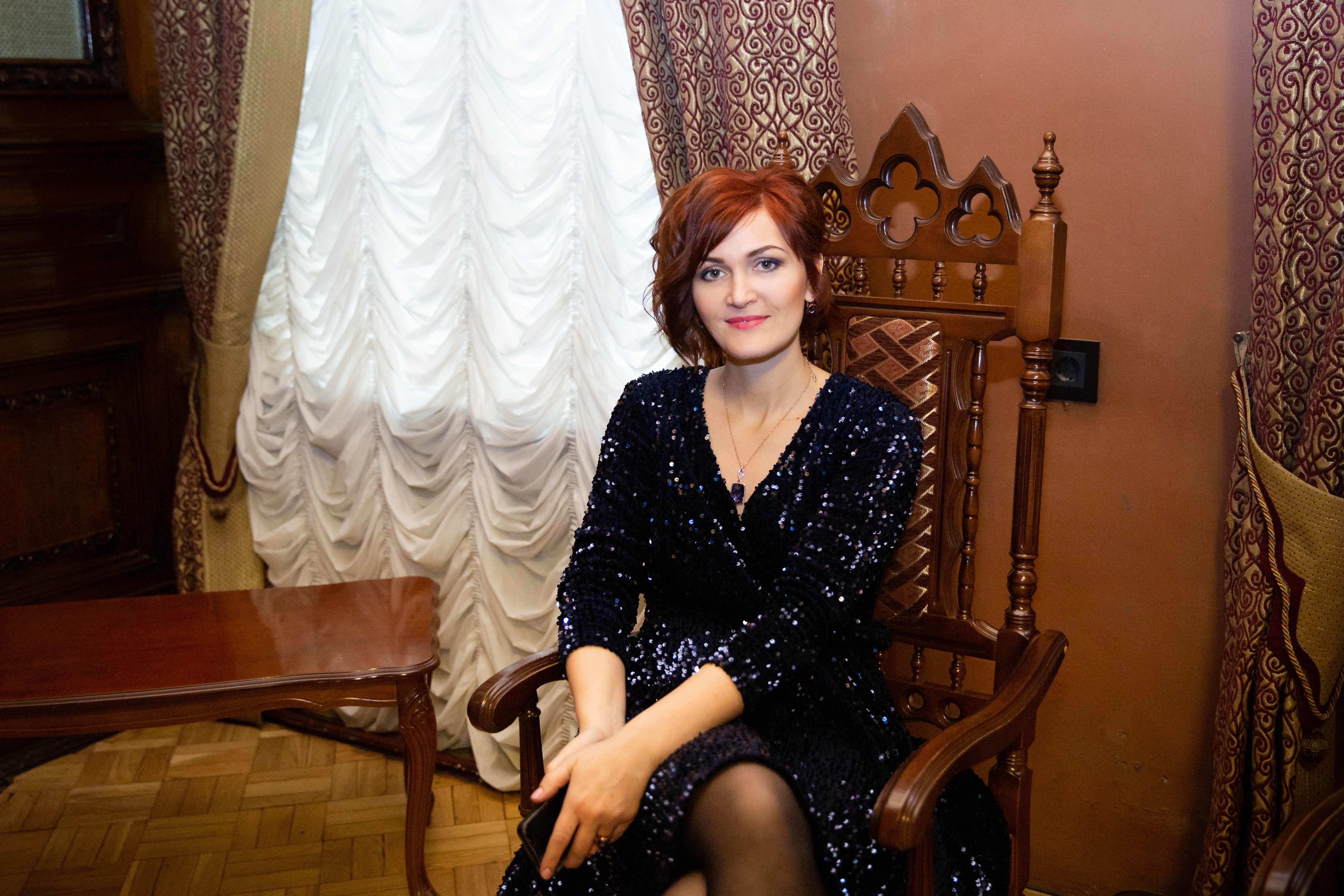 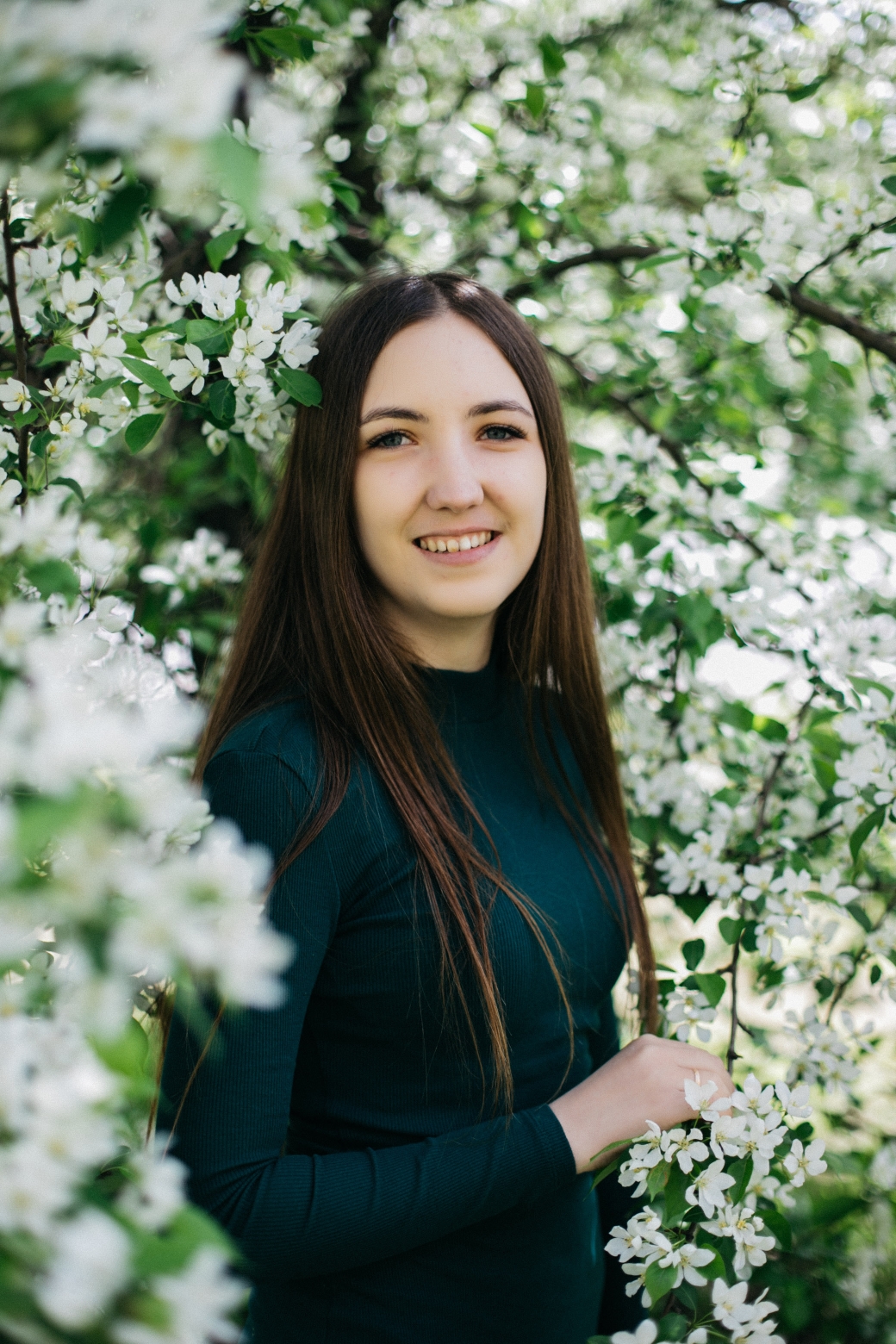 Уманская Марина
руководитель по роботе с образовательными организациями
Варехина Анастасия
ответственный по работе с экспертами
Малкова Анна
руководитель проекта
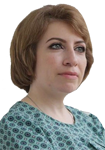 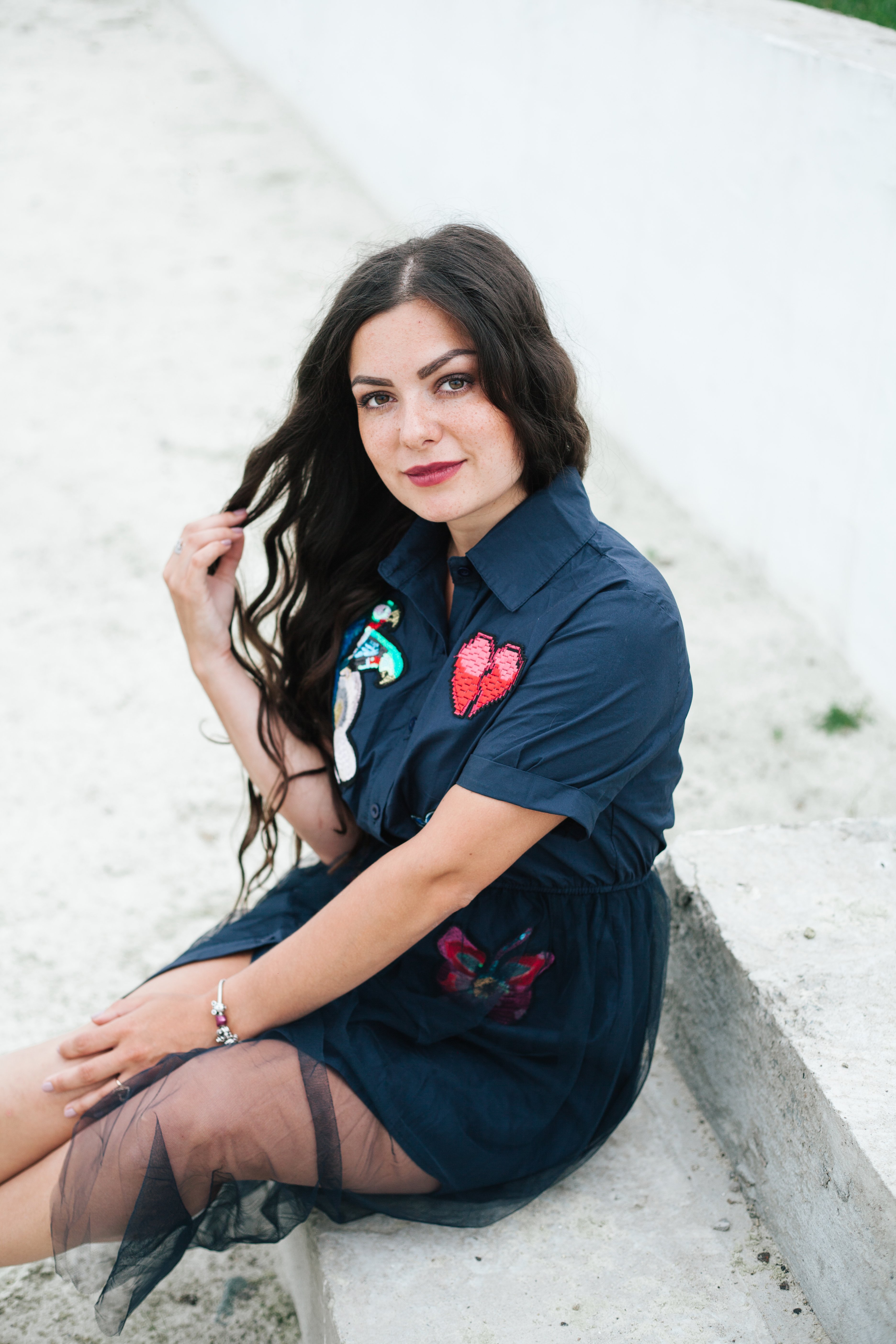 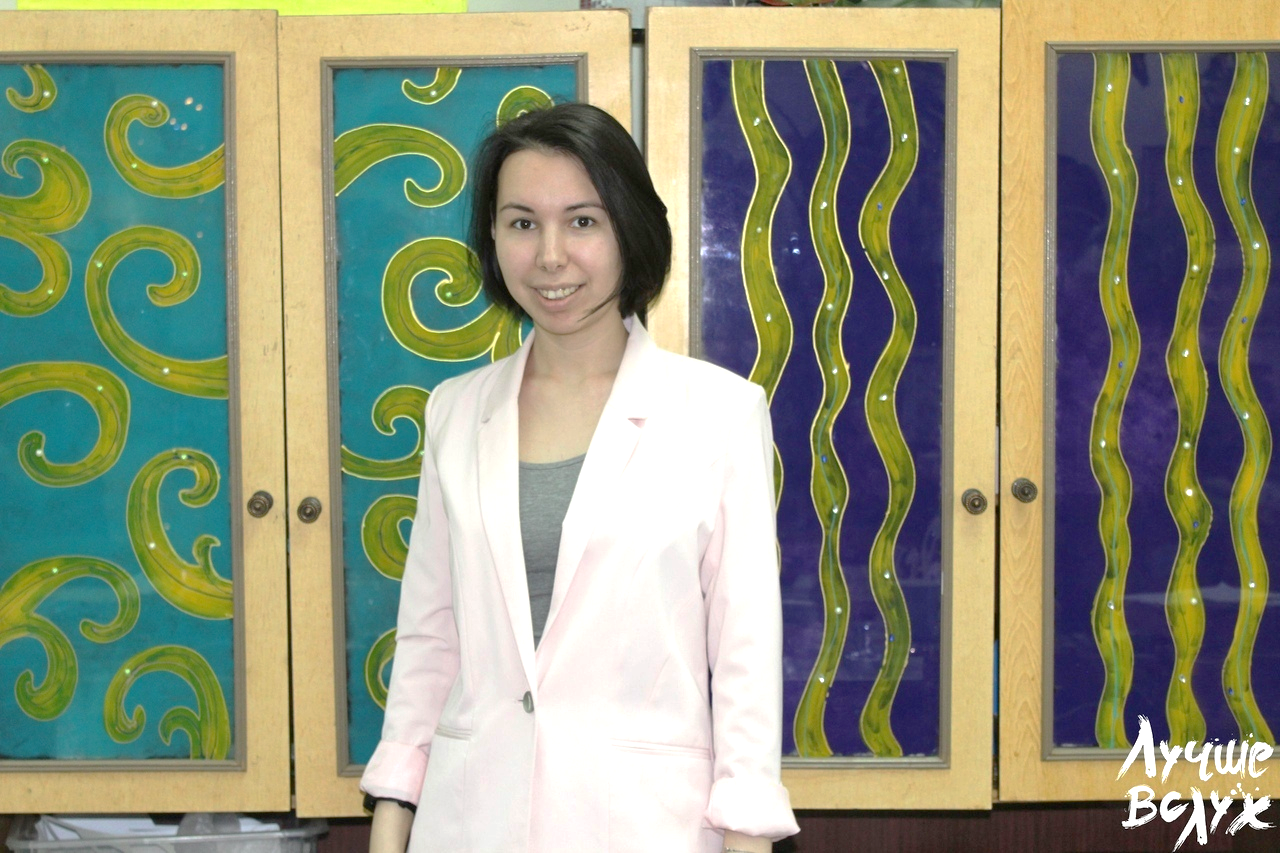 Зайцева Виктория
наставник проекта
Бородичук Юлия
ответственная за освещение проекта в СМИ
Гонцова Марина
руководитель направления по работе с партнерами
Ресурсы проекта
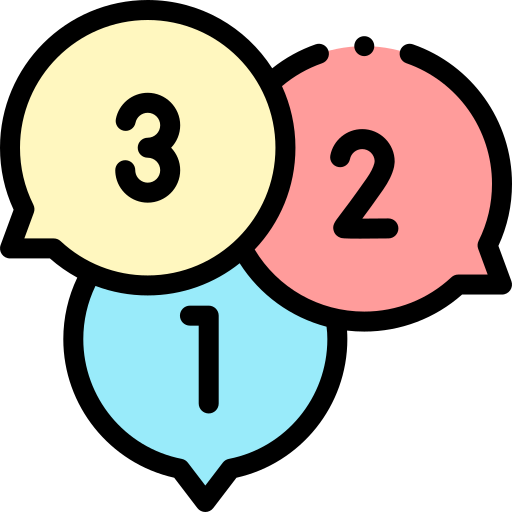 не менее 
75
человек
5 
проектов
8 
часов
8
часов
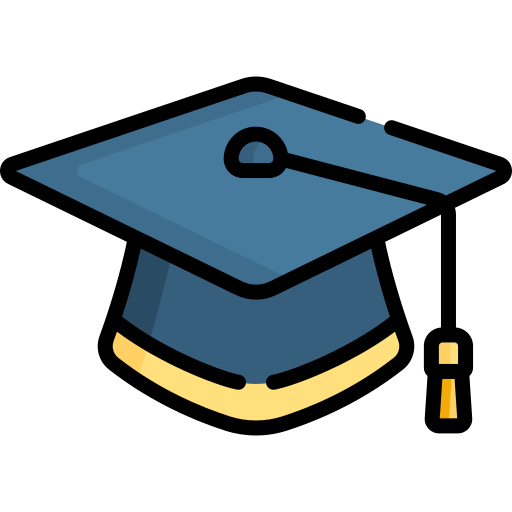 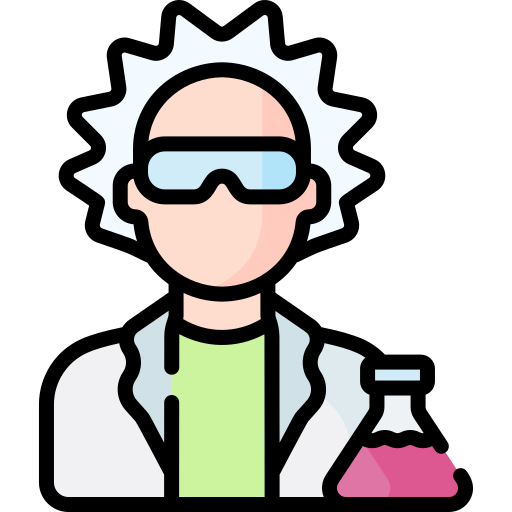 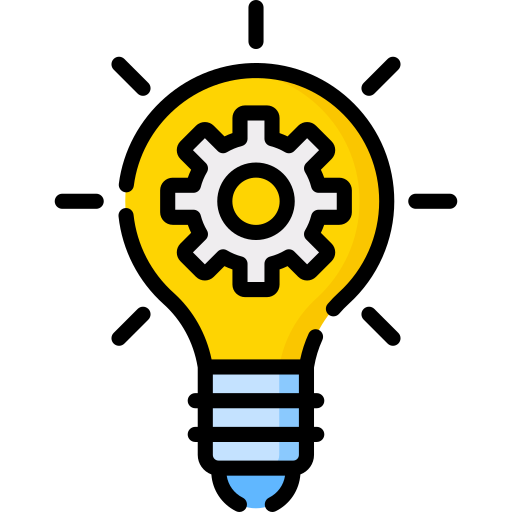 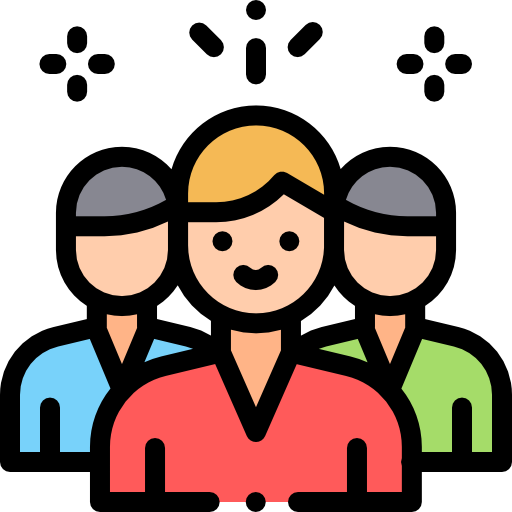 количество проектов, 
для дальнейшего продвижения
 в городе Н. Тагил
количество активных участников 1-2 этапов работы ПРОекториУма
количество часов образовательных вебинаров
количество консультаций с экспертами
ПАРТНЕРЫ ПРОЕКТА
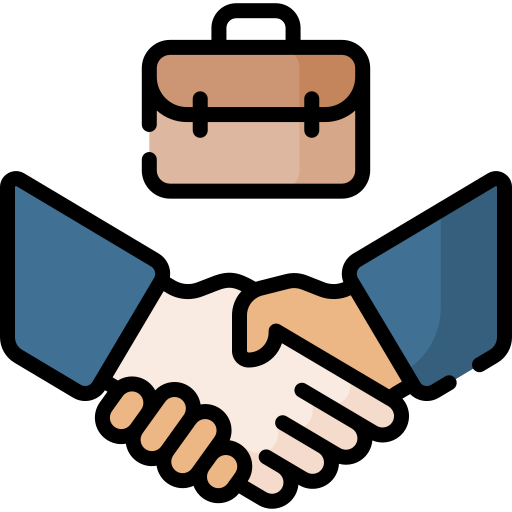 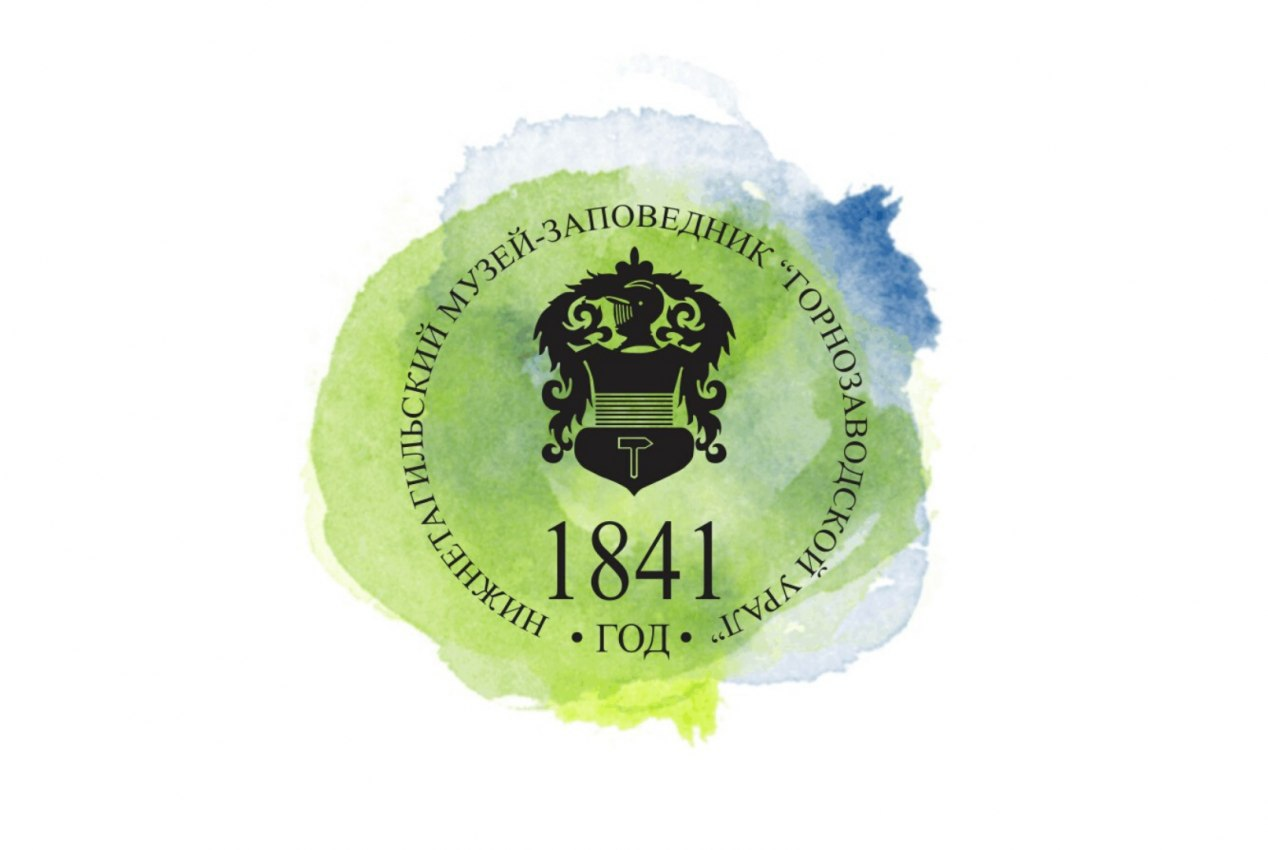 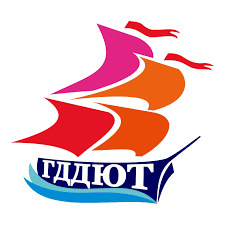 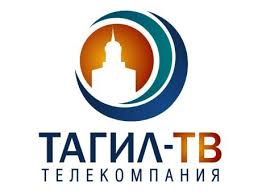 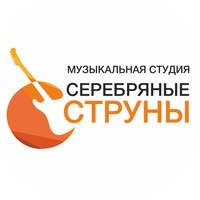 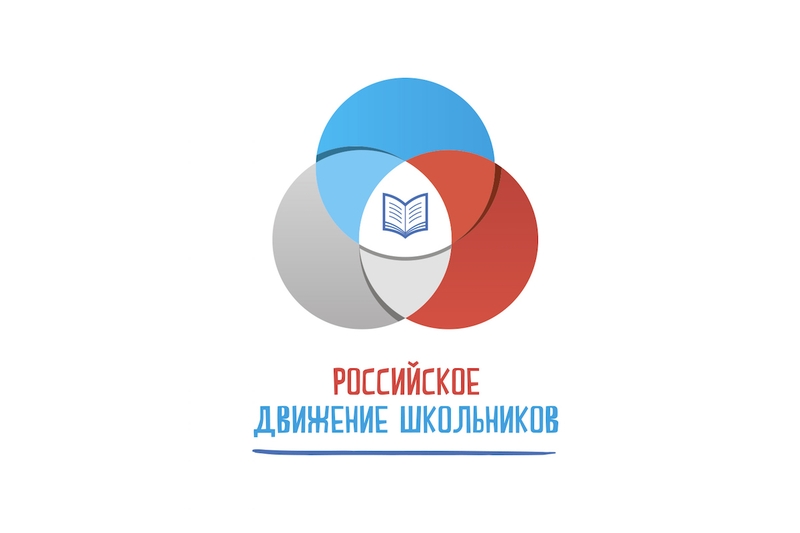 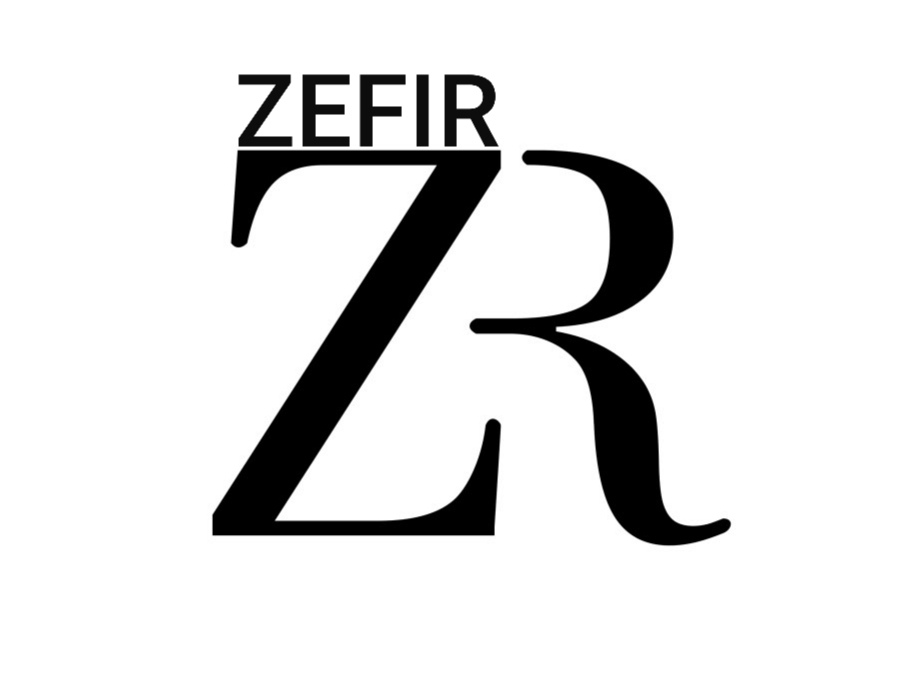 Наши контакты
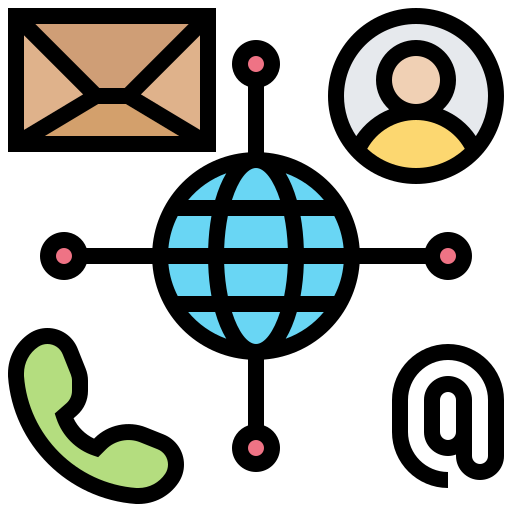 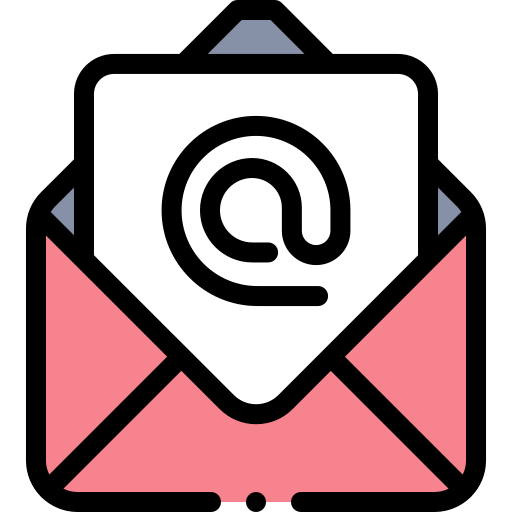 Адрес электронной почты: Museum.gddut@gmail.com

Варехина Анастасия Николаевна +7 (902) 261-18-63
Зайцева Виктория Рафиковна +7 (950) 551-86-89
Малкова Анна Сергеевна +7 (922) 024-86-08
 
Сайт 
 http://музей.гддют.рф/proektorium/
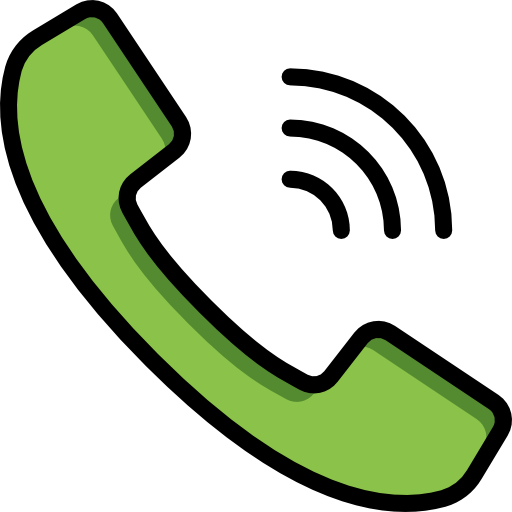 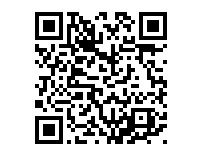